Trustworthy AutonomyLecture 2
Bineet Ghosh
bineet@ua.edu
Previous Lecture
Review of the syllabus

Brief idea about autonomous systems

Notion of safety and trust in autonomous systems

Topics to be covered in this course
Today’s Lecture
Review autonomous systems

Toy examples of autonomous systems

Design and verification of autonomous systems
Grading
Homework: 30%

Paper presentation, and leading class discussion (1-3 papers): 30%

Final project: 30%

Class participation & student’s growth: 10%
[Speaker Notes: Grading slide had a typo
Focus on learning, grades will take care of itself
Workload – wouldn’t be a lot + will be flexible (small class)]
Student’s Growth
Identifies the effort being made by a student to understand the concepts being taught, despite their prior backgrounds. 

In other words, this can be used identify the efforts being put in by a student even if it is not being reflected in their scores. 

Discussing with instructor (especially during office hours) is a good way to demonstrate that.
[Speaker Notes: * You need not worry – because you have this]
Late Work Policy
Final Project: Types
Survey. Extensive survey about the research on a topic of your interest. Not a reading and copy-paste of existing papers. Expected to identify the core of the problem and provide deep insights.

Applications. Pick an application of your interest and verifying it. Might require deploying several techniques and tools. Might lead to interesting theoretical results. The application should be nontrivial and “interesting” enough.

Theory. Identify a theoretical problem (algorithm/property of models) and develop new fundamental solutions. Fairly challenging task. Identifying a “good” candidate solution or proving an “interesting” property suffices.
[Speaker Notes: Ongoing?
We can all together do one project, or individually
Since this a small class, our works can also result in publication.
I also have some active projects, you can also become a part of it.]
Final Project: Logistics
Reports: 1-3 reports maybe due before the final report and presentation to share progress with the class.

Presentation: Discussion, debate, comparative analysis.
Presentation Topics
Problem statement

Related work

Methodology

Main novelty

Results. Identify the interesting parts (your opinion)

Have at least two questions for the class.
[Speaker Notes: Guideline to help you prepare the presentation
Of course, you are strongly encouraged to come and discuss the paper with me]
Presentation Report
8-page document in IEEE conference format (similar to conference paper).

Guaranteed way to score A+: Project report of conference paper quality.
Typical Class Activity
The class activities are designed to promote active learning, critical thinking, and a deeper appreciation of the challenges and opportunities in the design and verification of autonomous systems. 

Fundamental Topic Lectures. The initial portion of the course focuses on building a foundation by covering fundamental concepts and principles related to the design and verification of autonomous systems. These lectures provide students with essential theoretical knowledge and practical insights, ensuring they have the necessary background to engage effectively with advanced topics and projects later in the course.

Student Paper Presentations. Each student selects and presents one or more research papers relevant to the course. Following the presentation, there will be discussion, debate, comparative analysis (Note: this is the best way to demonstrate class participation and student's growth).
[Speaker Notes: Interactive, promote active learning
Most of the learning would be done in the class]
Research
Design and Verification of Autonomous Systems
Applications
Robotics, Automotives, Industrial and Home Automation Systems
Autonomous Systems
Analyzes
Gathers information from its sensors
Plan & execute an action to achieve its goal
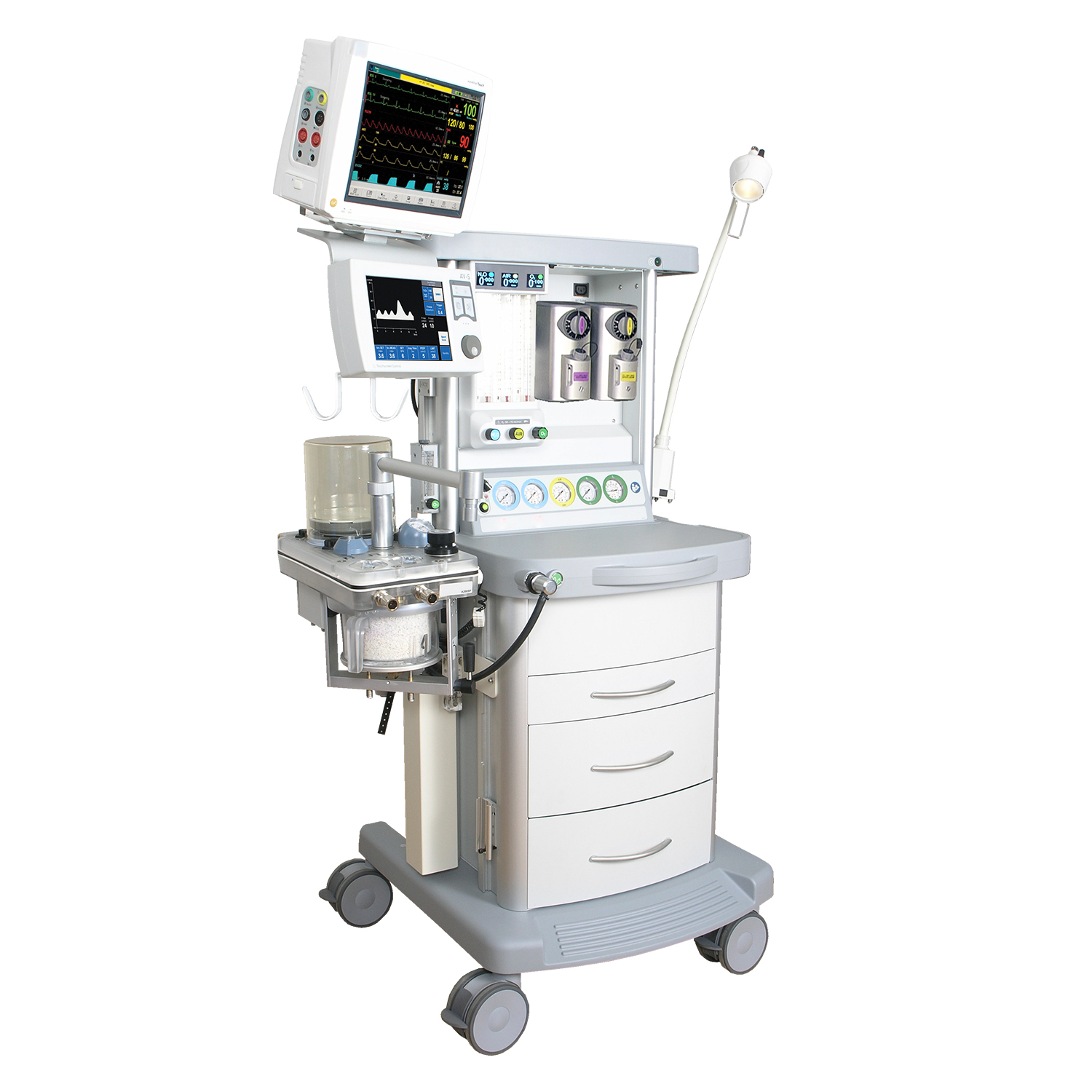 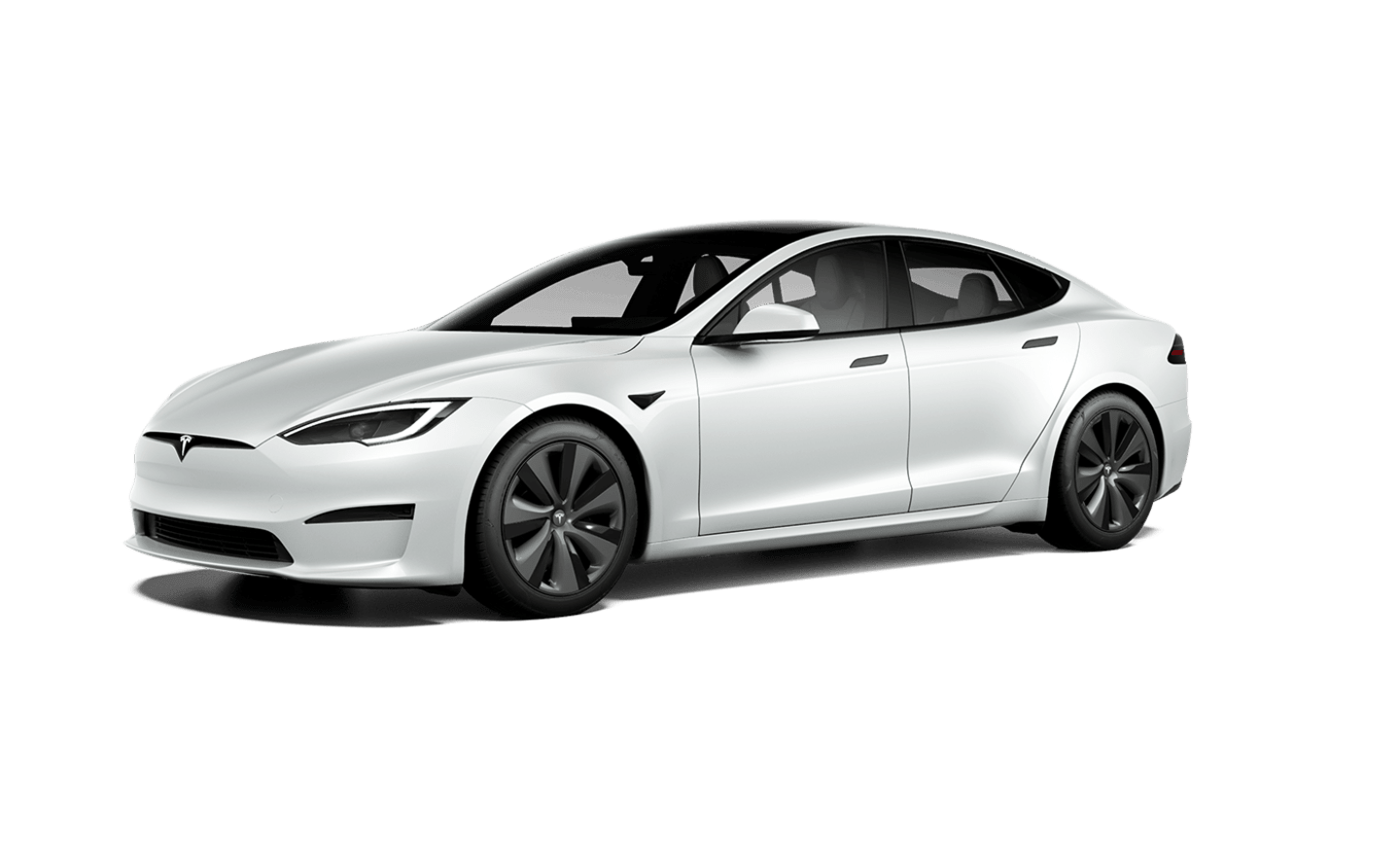 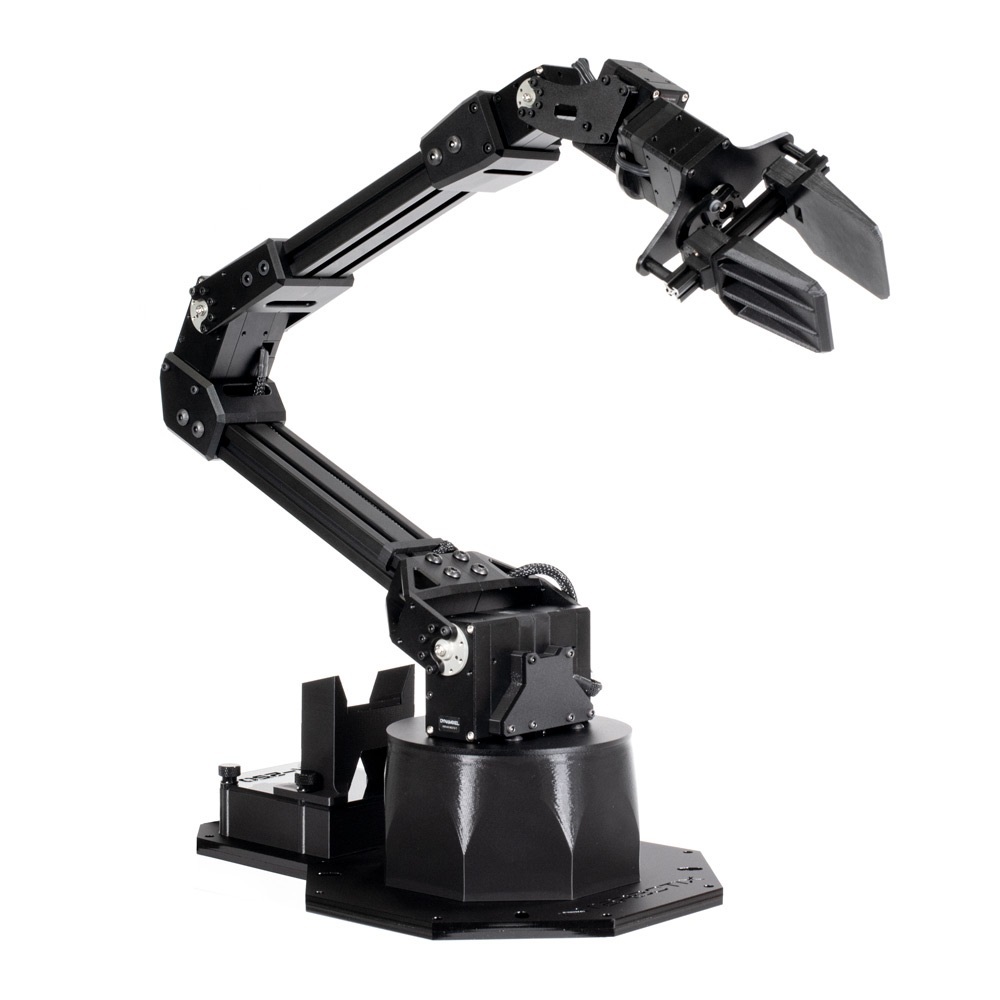 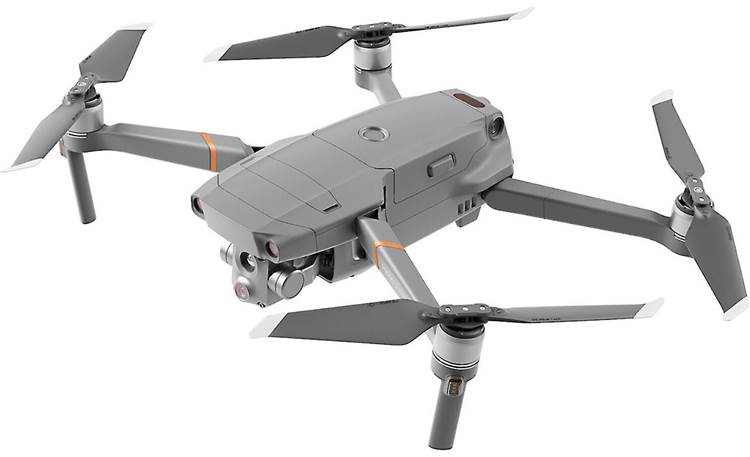 Safe
Toy Car Example: Modeling Autonomous Systems
Moves in a 2-D space
What are the states of this car?
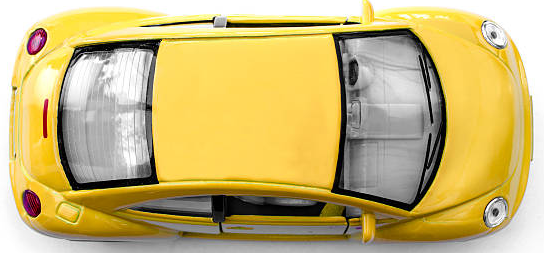 [Speaker Notes: * States – variables that we care about. Want to control/understand in a case study.]
Toy Example: Modeling Autonomous Systems
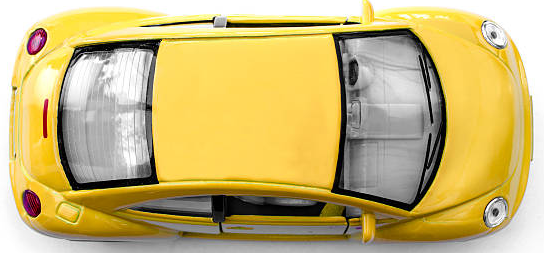 Toy Example: Modeling Autonomous Systems
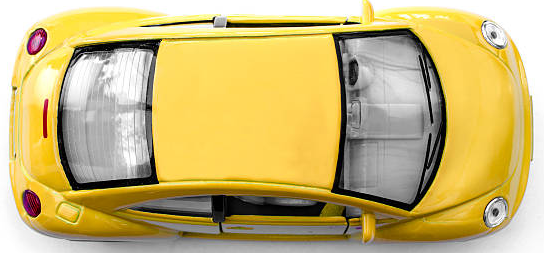 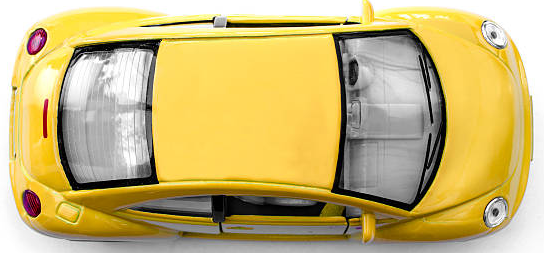 [Speaker Notes: Dynamics/Model of the system]
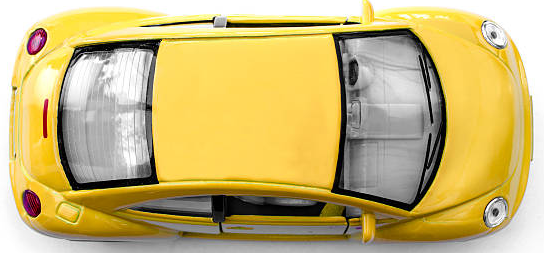 ?
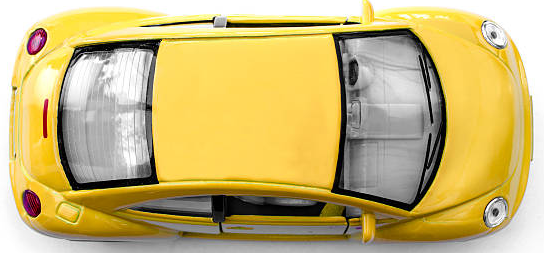 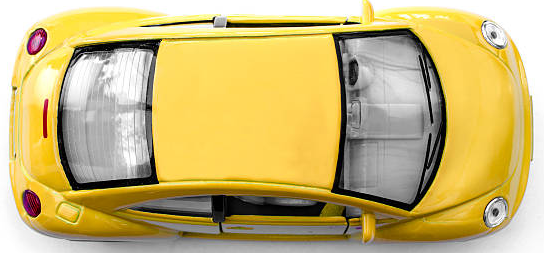 NO!
Will it be safe?
At what time step does it become unsafe?
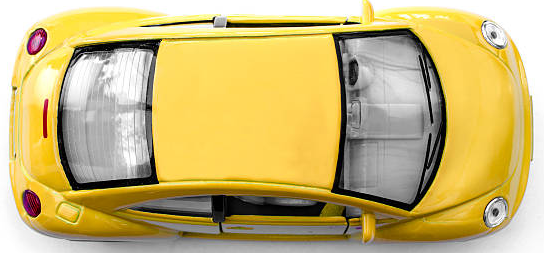 Yes!
Will it be safe?
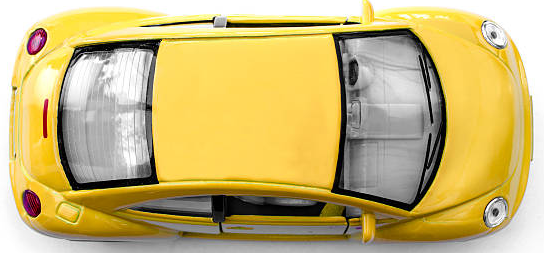 What if?
How many trajectories are possible?
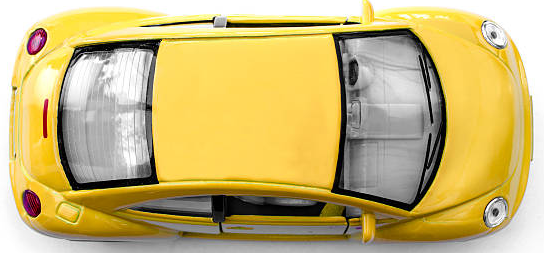 How do you check safety?
[Speaker Notes: Next, we will move on to some real-world examples]
Autonomous Systems Under Uncertainties
Uncertainties
Autonomous Systems
Modeling Errors: Mass, Acceleration, etc.
Dynamic Environment: Humans and Robots Collaborating.

Perception Errors of DNNs.

Timing Uncertainties.
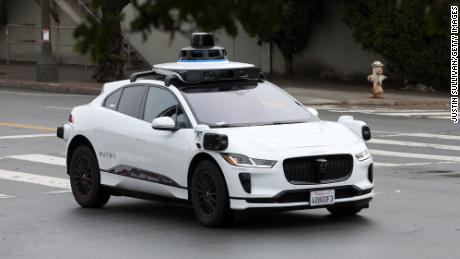 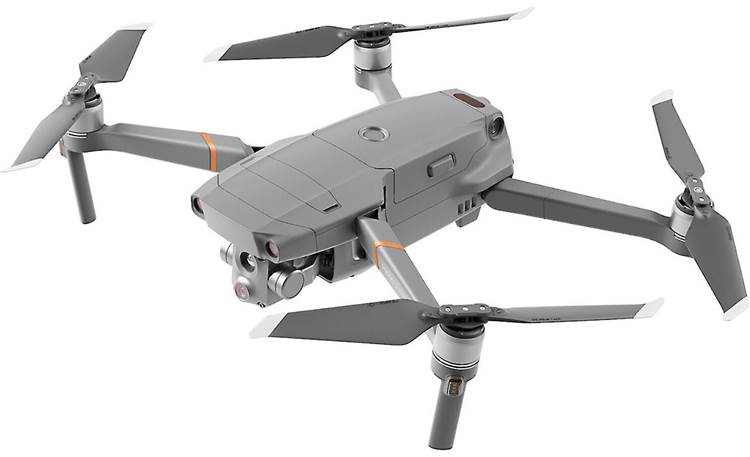 Operate
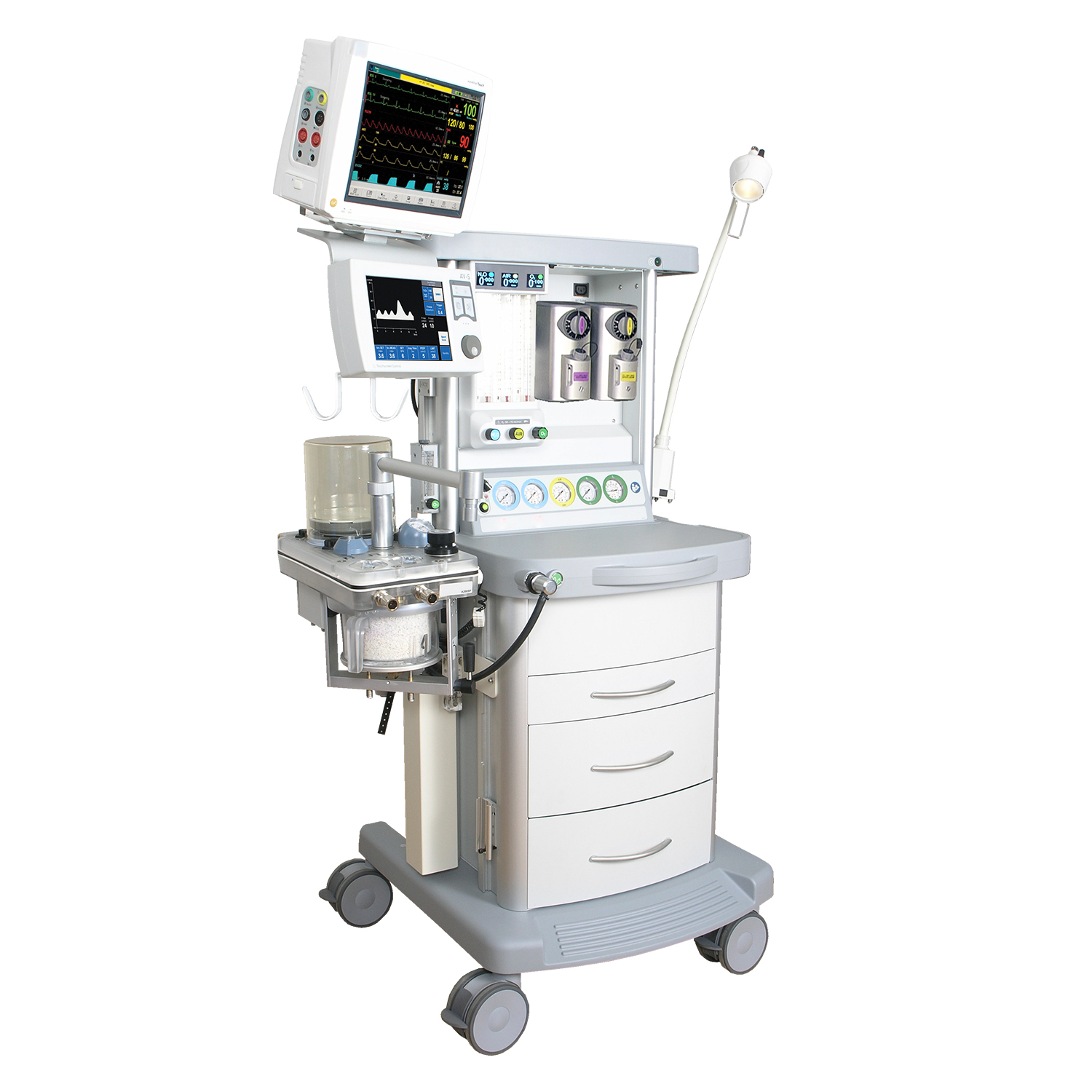 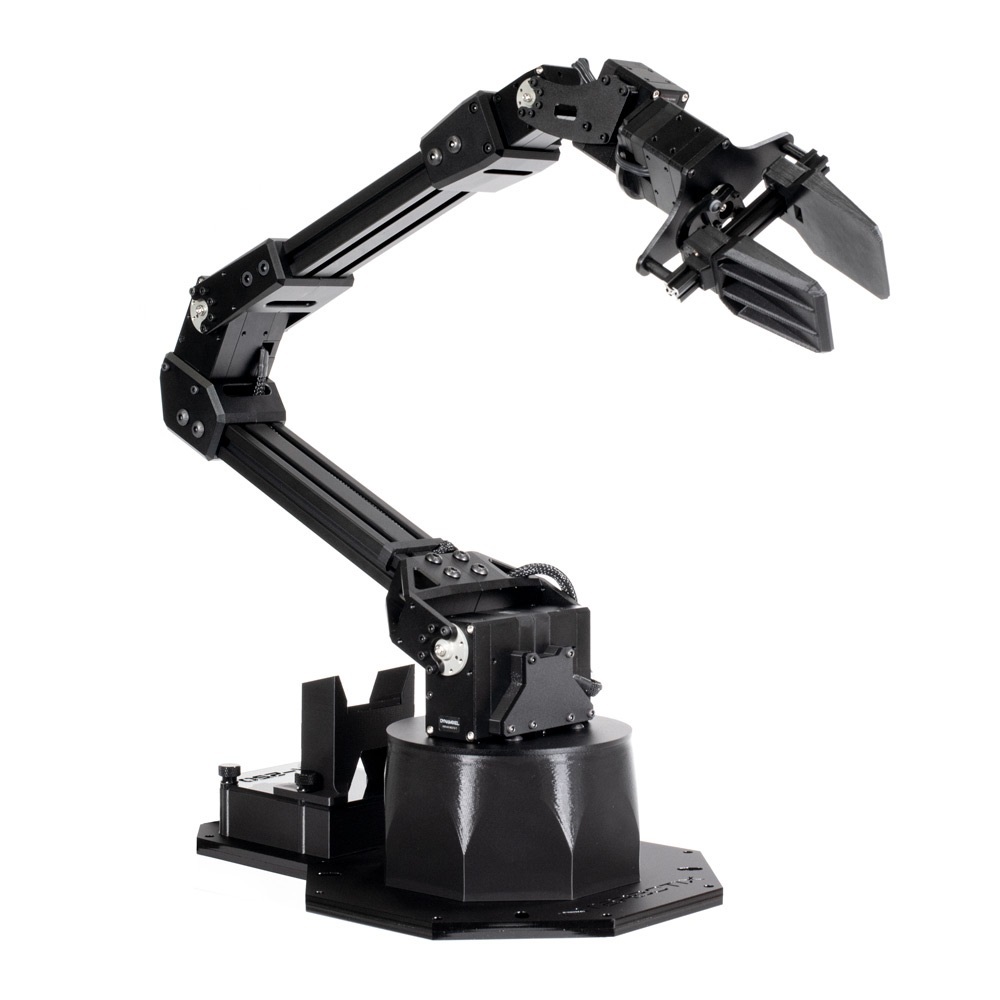 24
[Speaker Notes: It could be due to Modeling errors.  
That is, Accurate measurements of mass/acceleration are required when modeling drones/vehicles, which is often not possible]
Robotic Maneuvers
Robot operating on a busy floor
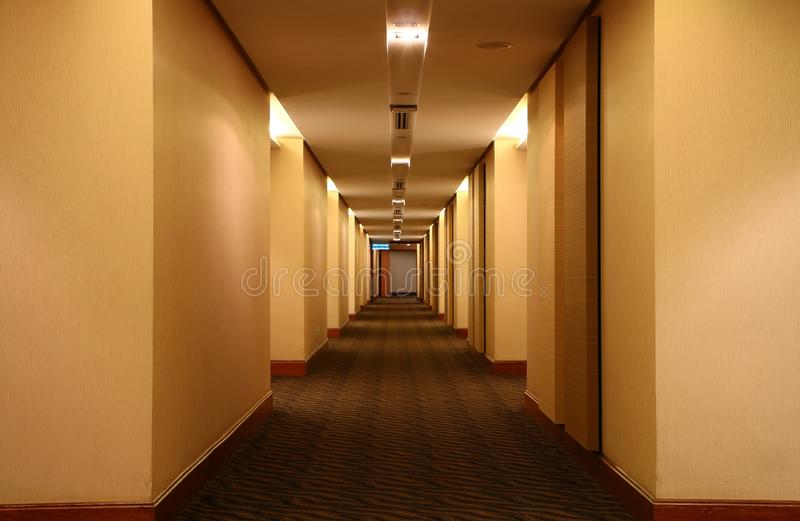 Obstacles
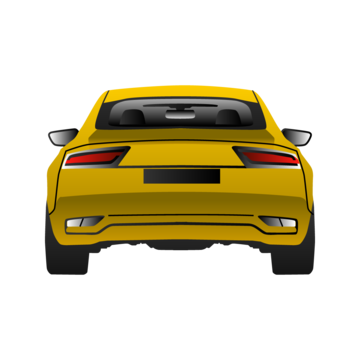 25
[Speaker Notes: Consider this example of a robot trying maneuver through this busy floor.
The obstacles to the robot, that is the wall, is marked in red. And this is what we call the unsafe region.]
Robotic Maneuvers
Robot operating on a busy floor
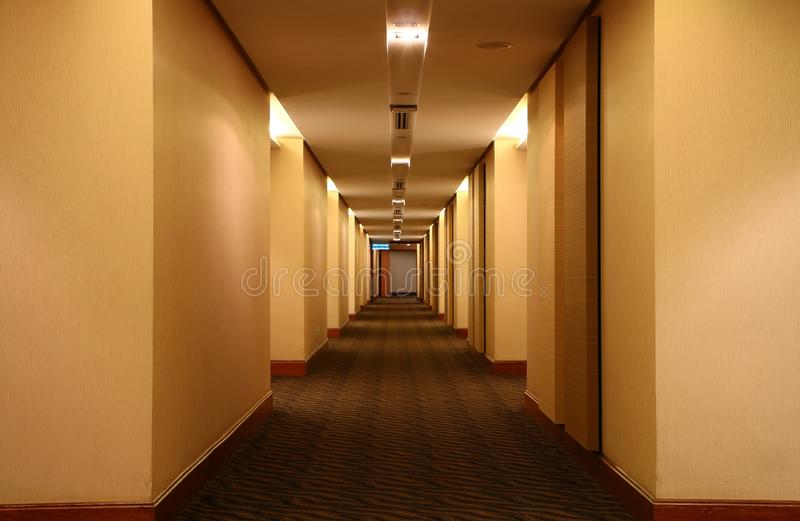 Possible places that can be reached
(Clean Floor)
?
Safe
Oil spill on the floor (uncertainty)!
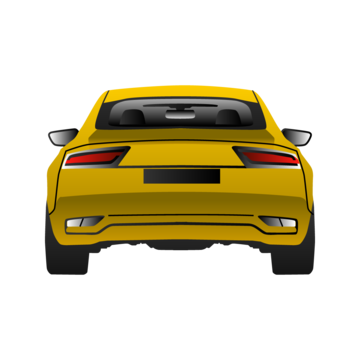 Still Valid?
26
26
[Speaker Notes: Let’s say, the possible places that can be reached by the robot is marked in blue. And this assumes a clean floor. And This set is what we call the reachable sets.
And we see that set of places that can be reached by the robot is not intersecting with the unsafe region.  Therefore, this maneuver is safe.
Now, what if, there is an oil spill on the floor.
Will the reachable set be still valid?
Or, in other words, will this maneuver be still safe?]
Robotic Maneuvers
Robot operating on a busy floor
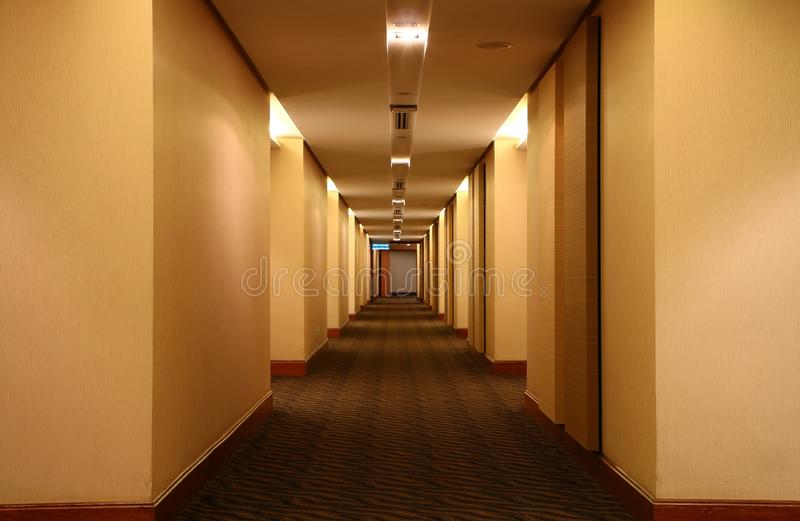 Possible places that can be reached considering oil spill
Unsafe
Safety Analysis Must Consider Uncertainties Explicitly!
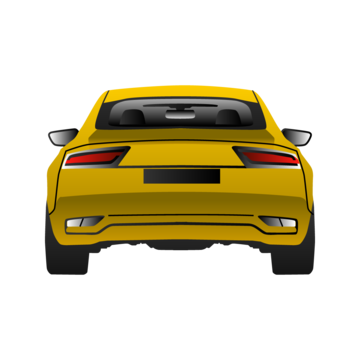 27
27
[Speaker Notes: Now let’s say, we compute the reachable set assuming an oil spill. This is now marked in purple.
Now we see that there is intersecting with the unsafe region. Therefore, this maneuver is unsafe.]
Uncertainties with an Example: Anesthesia
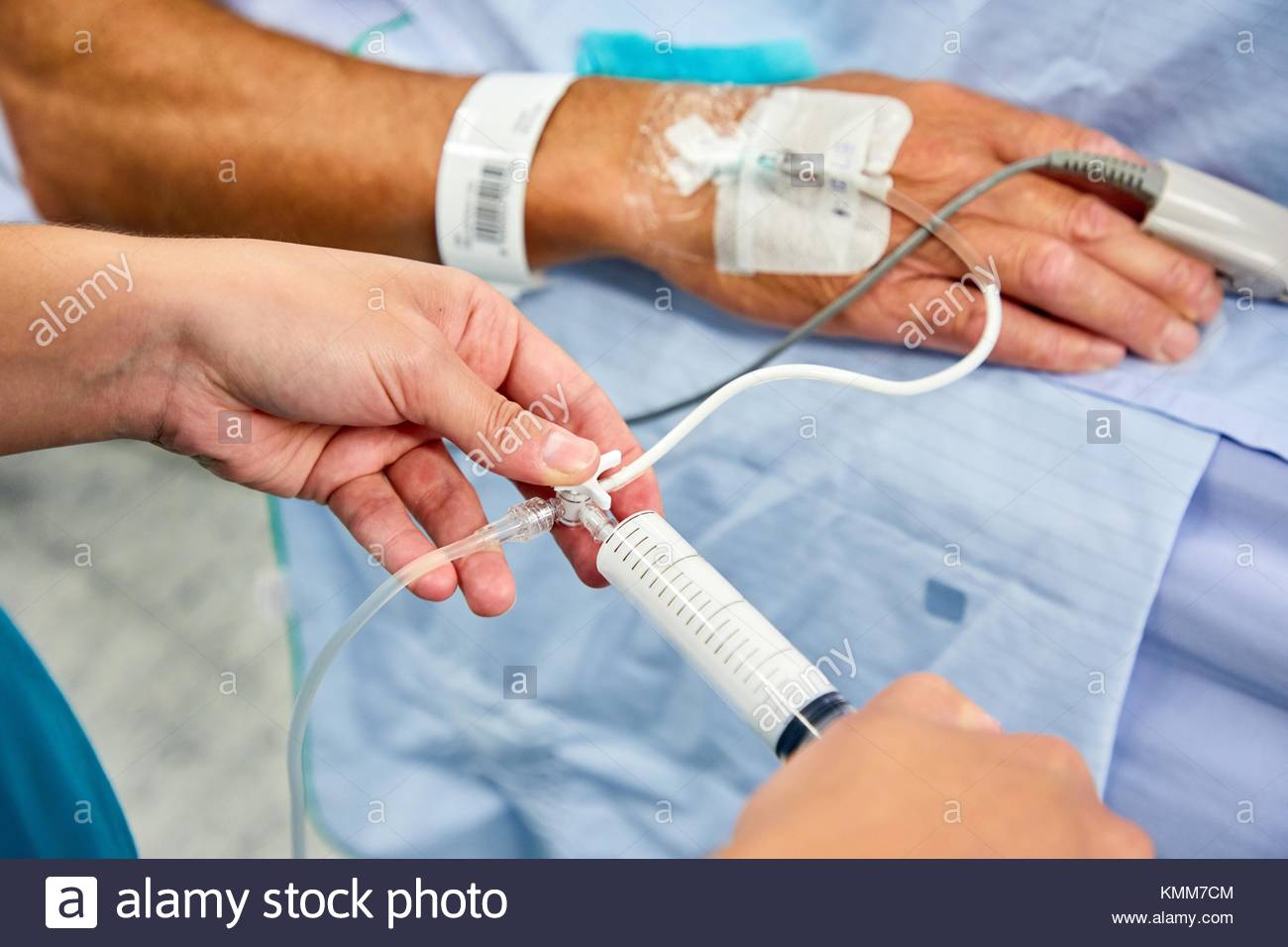 A safety critical event that occurs before (almost) all surgeries.
Determining its safety:
Understanding of how it is metabolized.
Its effect on the depth of hypnosis.
28
UNC Chapel Hill
[Speaker Notes: Next we will review some results from recent result
By the end of this course, you will gain enough understanding to actually understand the techniques involved in this research]
Uncertainties with an Example: Anesthesia
PK
PD
Models the metabolization of the drug by the body.
Models the effect of drug on the body.
State variables, modeling concentration levels.
29
[Speaker Notes: Components -> Compartments
High concertation level: Unconscious for longer period of time
Low concentration level: Remains conscious during the surgery – traumatic.]
Uncertainties with an Example: Anesthesia
modeling
Obtain a dynamical model
The evolution of the state variables
30
[Speaker Notes: To perform safety analysis . . .]
Uncertainties with an Example: Anesthesia
modeling
Obtain a dynamical model
The evolution of the state variables
Dictated
Interaction
31
Uncertainties with an Example: Anesthesia
These parameters are determined empirically
(Weight, Alveolar Volumes, etc.)
Dictated
Interaction
32
[Speaker Notes: Note that these parameters are obtained empirically.
These are dependent on several factors of the patient, such as, weight, lung capacity etc.]
Uncertainties with an Example: Anesthesia
modeling
Obtain a dynamical model
The evolution of the state variables
Dynamics
Dictated
Interaction
33
[Speaker Notes: And this what is the dynamics of the system]
Uncertainties with an Example: Anesthesia
modeling
Obtain a dynamical model
The evolution of the state variables
Dynamics
34
[Speaker Notes: Now that we have the dynamics of the system]
Uncertainties with an Example: Anesthesia
Given the rate of change of the concentration levels
Compute
Reachable Sets
Dynamics
35
[Speaker Notes: Which gives us the rate of change of concertation levels.
We can compute the possible concentration levels after time t.
And this is what we call the reachable sets.]
Uncertainties with an Example: Anesthesia
36
[Speaker Notes: As an illustration, let us consider the following initial concentration levels.]
Uncertainties with an Example: Anesthesia
Initial Set
37
Uncertainties with an Example: Anesthesia
Reachable sets are a tool for safety verification
Check if concentration levels are safe
38
[Speaker Notes: Now the question is, why do we care about computing reachable sets?
We care about computing reachable sets is because, it is a handy tool to perform safety verification, among many
Now that we know possible concentration levels after time t apriori, we can check if those concentration levels are indeed withing the safe limits or not. That is, not too high, or not too low.]
Uncertainties with an Example: Anesthesia
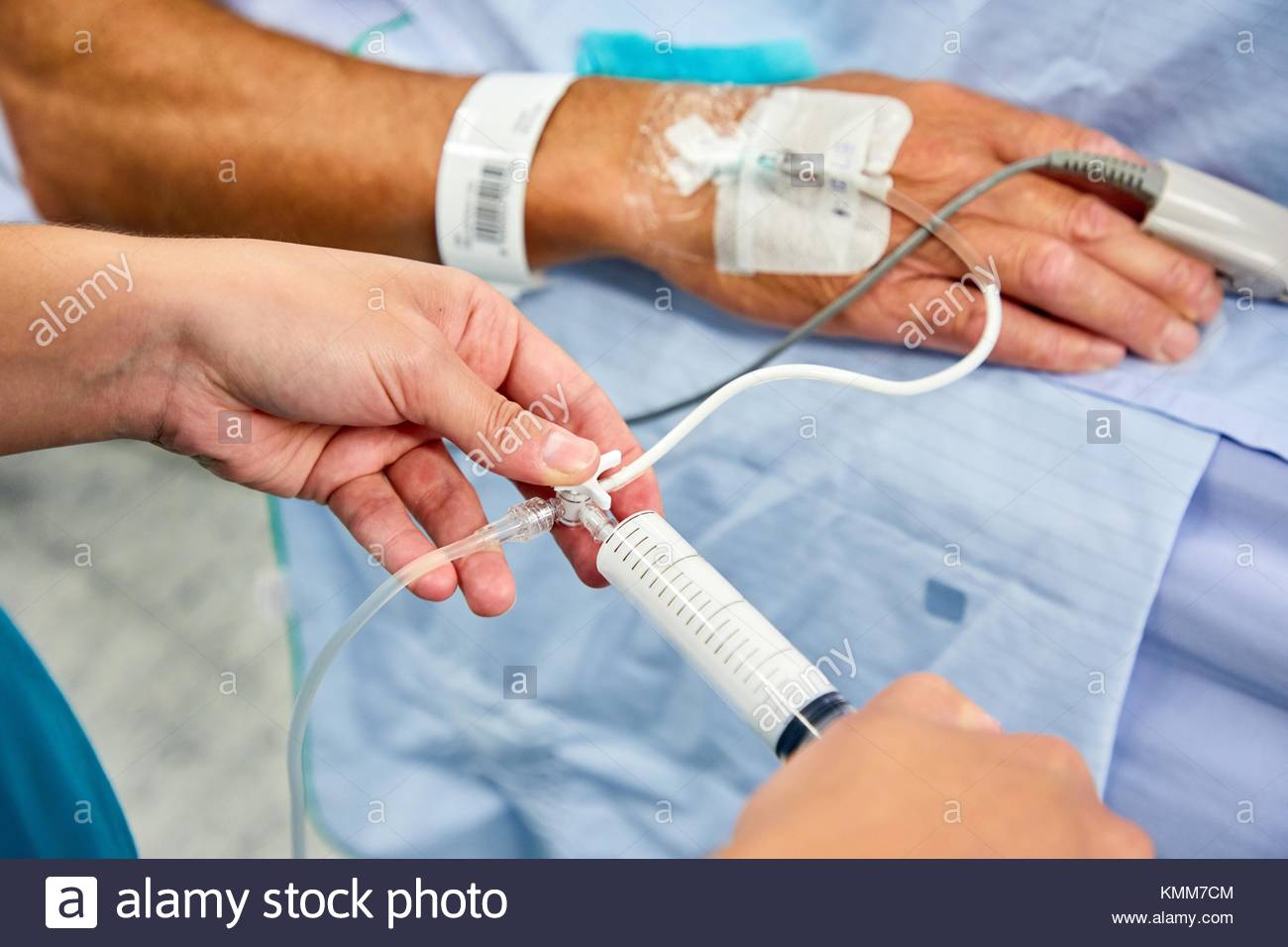 A safety critical event that occurs before (almost) all surgeries.
Determining its safety:
Understanding of how it is metabolized.
Its effect on the depth of hypnosis.
Safety Analysis Using Reachable Sets
39
UNC Chapel Hill
[Speaker Notes: Now, let’s recall the anesthesia model again.
And we would want to perform safety verification of the model using reachable sets.]